Gender, one health and infectious disease management
Gender sensitive emergency response planning-
Powerpoint NO. 7
Day Fourlearning objectives
Create and implement gender-sensitive disease outbreak emergency response plans across all phases of a response.
Advocate for One Health change.
Prepare and deliver gender-sensitive risk communication.
Day Fourlearning objectives
Create and implement gender-sensitive disease outbreak emergency response plans across all phases of a response.
Advocate for One Health change
Prepare and deliver gender-sensitive risk communication.
Introduction
Infectious disease epidemics of great concern to human health are emerging from wildlife and domestic animals.
Barriers between humans, wildlife and livestock populations are rapidly breaking.
 This has mainly occurred more frequently in the tropics where there is limited resources for disease prevention and control. 
Among recent examples of these epidemics are avian influenza, Ebola outbreaks in Uganda and DRC, monkey pox in the DRC, Yellow Fever in Uganda, and Nipah virus outbreaks in Southeast Asia. These are outbreaks of global importance-pandemics.
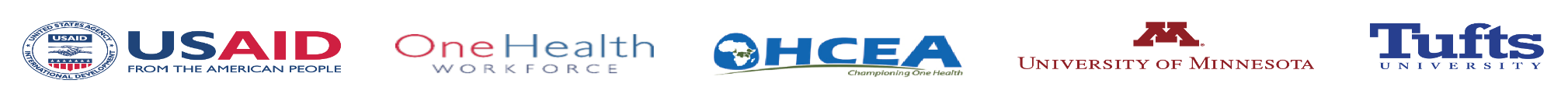 [Speaker Notes: Let participant give examples of recent disease out-breaks of global significant
Let them discuss why there is a resurgence of pandemics of zoonotic in nature 
Let them discuss how these pandemics can be effectively controlled]
Introduction (continued)
Most capacity building efforts to identify, investigate and respond to emerging infectious diseases have focused on supporting public health agencies.
However, responding effectively to these diseases requires engagement of and coordination with a diversity of professions and stakeholders in both human and animal health, as well as social and environmental sciences. 
To improve efficiency and effectiveness of interventions, gender ought to be mainstreamed in all the planning and operation processes of the disease outbreak control.
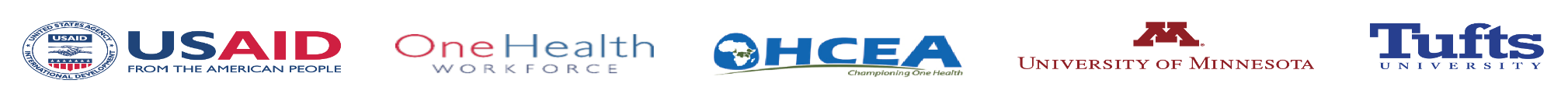 Fundamentals of disease outbreak control
An epidemic/outbreak is the occurrence of a number of cases of a disease that is unusually large or unexpected for a given place and time.
Outbreaks can spread very rapidly in emergency situations and lead to high morbidity and mortality rates.
The aim is to detect an outbreak as early as possible so as to control the spread of disease among the population at risk.
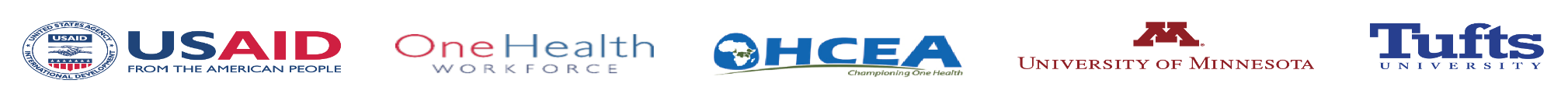 [Speaker Notes: Let participants discuss the fundamentals of disease outbreak control
Later the facilitator fills up the gaps with a brief presentation]
Steps in containing a disease outbreak
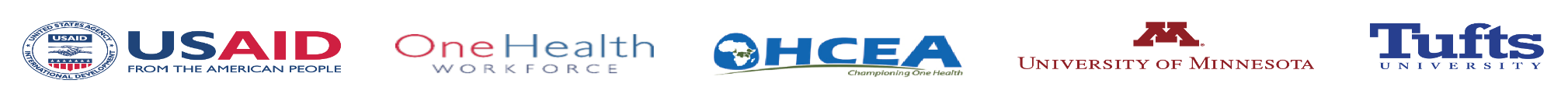 Preparation
Two forms of preparation (planning)
Contingency planning
Outbreak response planning
Contingency planning means preparing for predictable and quantifiable crises, OR 
It may mean preparing for unexpected and unwelcome events.
The aim of contingency planning is to minimize the impact of a foreseeable event before it occurs.
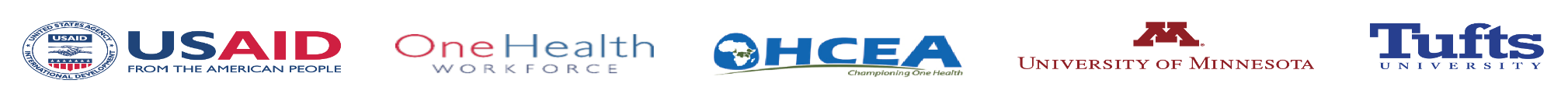 Preparation (continued)
Planning for zoonotic disease outbreaks ought to be carried out within the framework of One Health with deliberate efforts to consider and address gender issues.
The following are important in outbreak response planning/preparation:
Formation of a cross-sector, national coordination team
Coordination meetings
Surveillance system- daily outbreak reports
A profile of the resources, skills and activities required
Stockpiles the necessary drugs/vaccines
Contingency plans for isolation facilities
Laboratory support
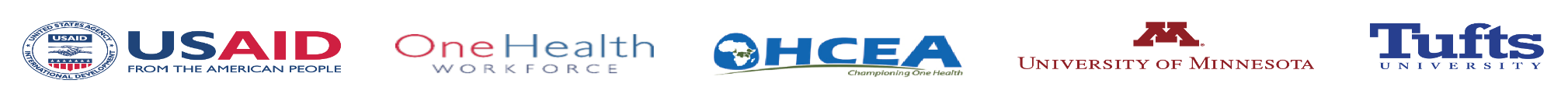 [Speaker Notes: Participants should be encouraged to discussed how planning for a zoonotic outbreak should be effectively carried out
Later the facilitator gives a brief presentation on the preparations for handling a zoonotic outbreak]
detection and risk assessment
The surveillance system must have an early warning mechanism for epidemic-prone diseases.
Inform ministries and international organizations concerned - Ministries of Health, Animal industry, WHO, OIE. 
Take appropriate specimens.
Produce weekly/daily reports.
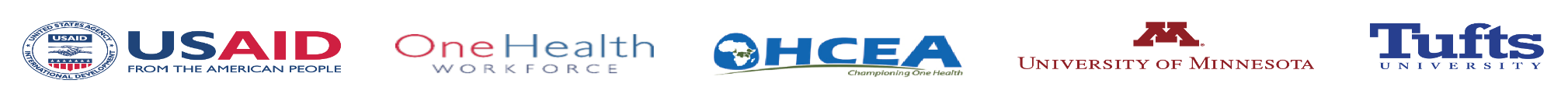 [Speaker Notes: Let participants discuss how effective risk assessment can be carried out
Let them discuss how it can be made gender sensitive and one health compliant
Later the facilitator makes a presentation]
Response
Confirm the outbreak.
Activate the outbreak control team.
Investigate the outbreak.
Control the outbreak.
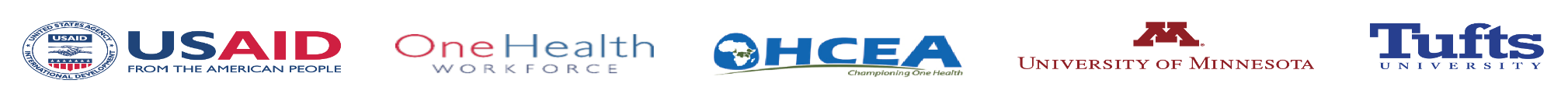 Evaluation
Assess appropriateness and effectiveness of containment measures.
Assess timeliness of outbreak detection and response.
Change public health policy if indicated.
Write and disseminate outbreak report.
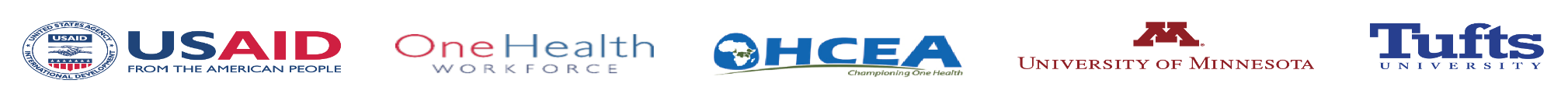 Emergency disease outbreak response preparedness
Should be gender sensitive throughout the process.
An outbreak investigation and control plan must be prepared.
Staff trained on the principles of outbreak investigation and control, including relevant treatment protocols.
Reserve stocks of essential drugs, medical supplies, vaccines and basic protection material are available and can be procured rapidly.
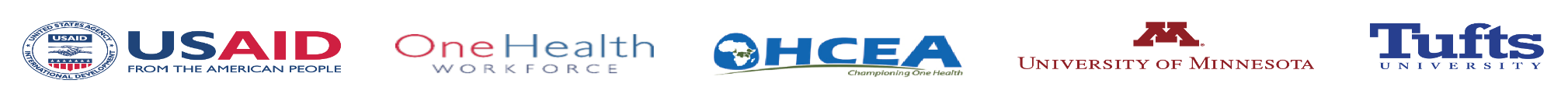 Emergency disease outbreak response preparedness (continued)
Sources of vaccines for relevant outbreaks are identified for rapid procurement and use.
Mechanisms for rapid procurement must be established.
Sites for the isolation and treatment of infectious patients are identified in advance.
A laboratory is identified, whether locally, regionally, nationally or in another country, that can provide confirmation of diagnoses.
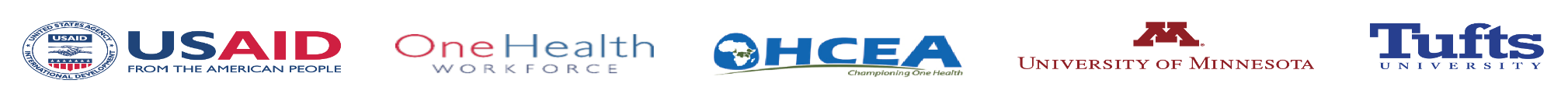 Why gender responsiveness
Gender affects norms, roles and responsibilities, decision-making and access to resources.
These in turn affect occupation, care work for children and ill family members, housework, care for farm animals).
Sex on the other hand impacts disease responsiveness through anatomy, immune system, and pregnancy.
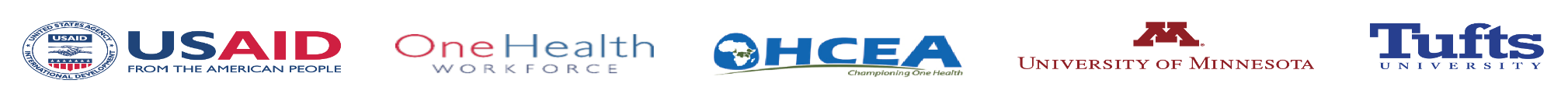 [Speaker Notes: Let participants discuss whether gender responsive planning is necessary and why?
Later the facilitator makes a brief presentation]
Why gender responsiveness (continued)
Gender and sexual dynamics must thus be factored in disease prevention and control programs.
Gender is likely to influence:
 vulnerability to disease
response to disease
Exposure to pathogens
These in turn influence:
Disease incidence
Disease duration
Disease severity: (morbidity, mortality, disability)
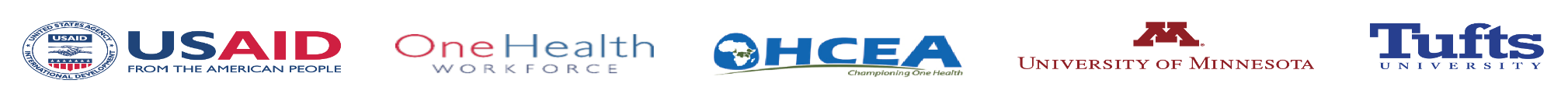 Why gender responsiveness (continued)
There is thus need for:
Surveillance data on pregnancy status, especially for new diseases.
Gender biases in surveillance data.
Male-female differences in symptoms and diagnostic criteria.
Gender differences in use of health facilities.
Sex and gender differences change over the life cycle.
The proportion of males and females in the population varies with age.
Gender differences are not generalizable from place to place.
Must carry out a thorough gender analysis.
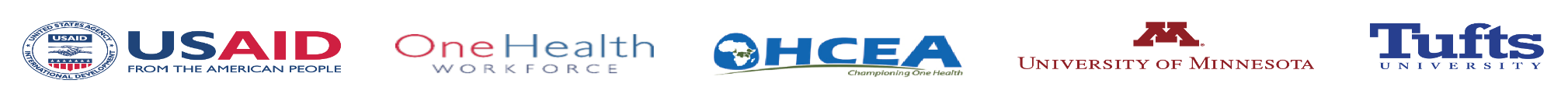 [Speaker Notes: Facilitator should be mindful to integrate gender in all the emergency planning. Planning should also be done in the overall frame-work of OH]